Trick Words
Mrs. LaStella’s First Graders
By PresenterMedia.com
the
a
and
is

his
of
as

has
to

into
we

he

she

be

me
for

or
you

your
I
they
was
one
said
from
have
do
does
were
are
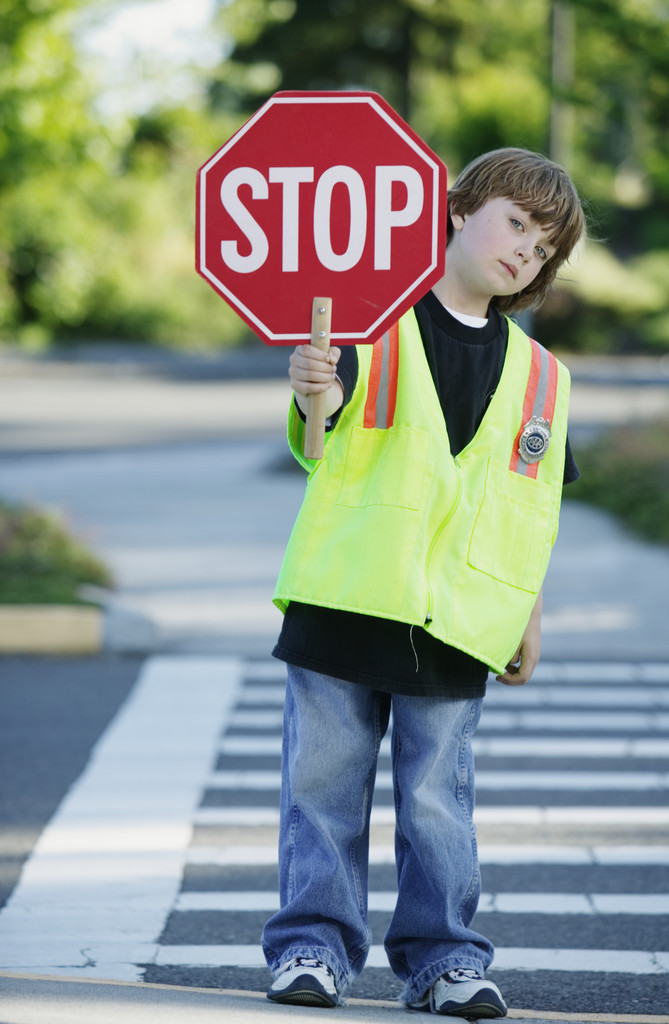 who
what
when
where
there
here
why
by
my
try
put
two
too
very
also
some
come
would
could
should
her
over
over
number
say
says
see
between
each
any
many
how
now
down
out
about
our
friend
other
another
nothing
people
month
little
been
own
want
Mr.
Mrs.
work
word
write
being
their
first
look
good
new
water
called
day
may
way